EPF Annual General Meeting
19 May 2010
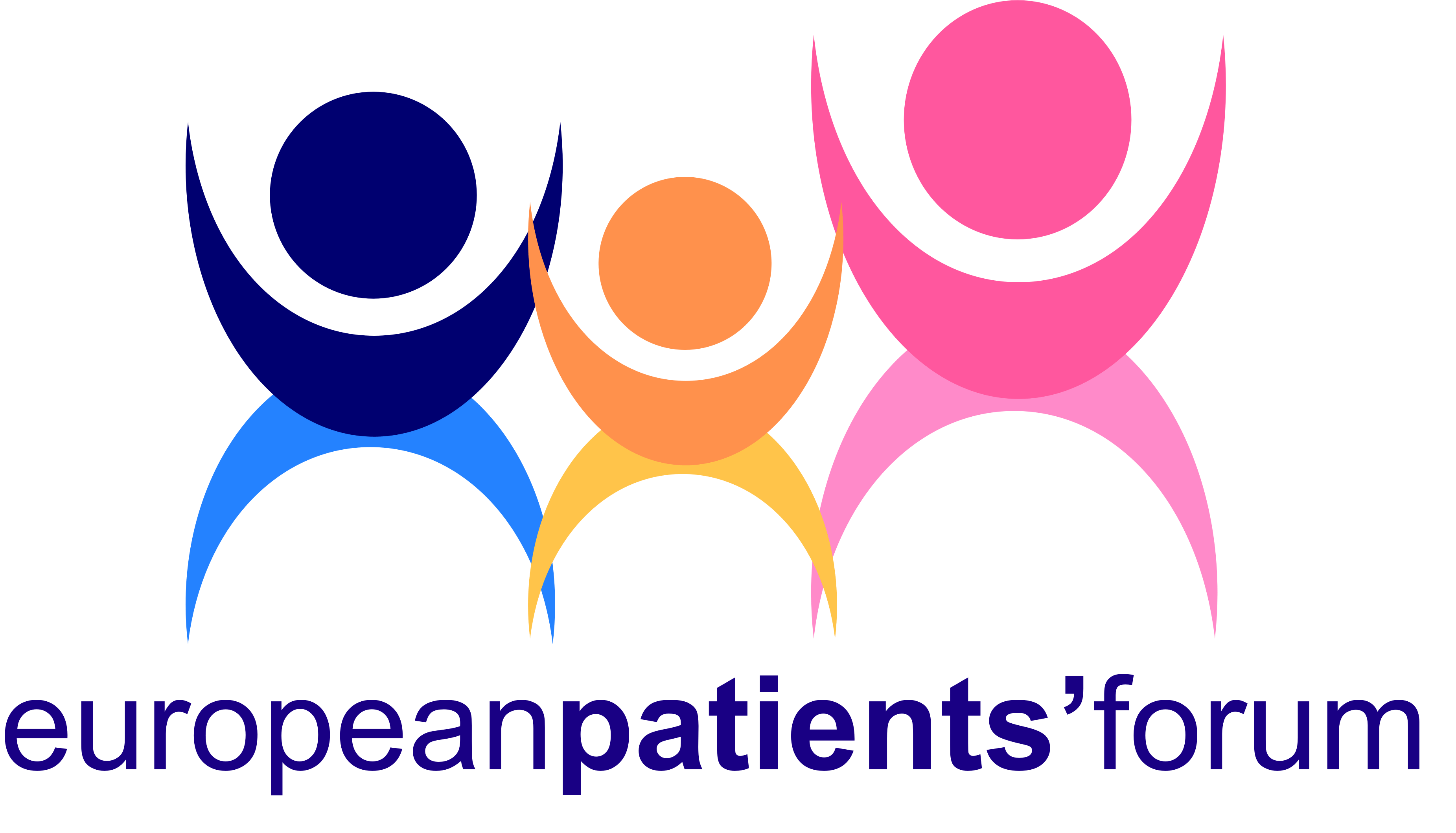 A STRONG PATIENTS’ VOICE TO DRIVE BETTER HEALTH IN EUROPE
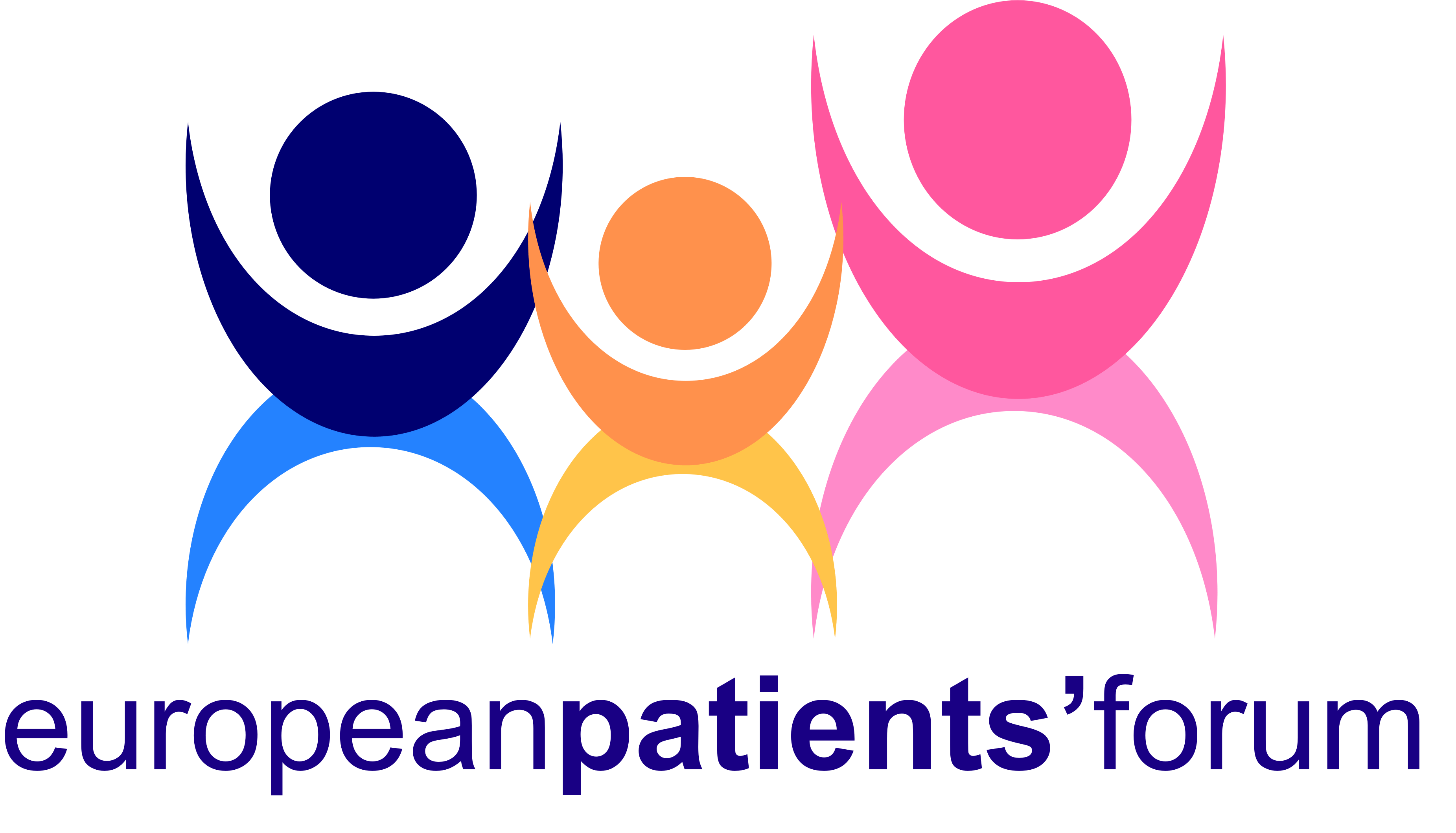 EPF Constitution
4 main changes
Proposed by BOARD
Full Membership
Article  1) Full Membership: Full Membership shall consist of pan-European patient groups and national platforms, in which the majority of members are patient organisations
 
Justification: Avoids a scenario whereby a mainstream health organisation with some patient organisations can become a full member and potentially dilute the patient’s perspective.
Provisional Membership
Provisional Members: This level of membership is a transitional status for the organisations that do not meet the five Full Membership criteria but intend to do so in the foreseeable future. If they do not meet the criteria within 2 years then they will be considered for associate membership status. 
 
Justification: This conforms to principles of good governance
Candidate Countries
Applicant National platforms of patients’ organisations from EU candidate countries that meet full membership status may become provisional members until Accession, after which they will become full members.  
	
Justification: This will enable EPF to develop a more structured and collaborative relationship in advance of Accession, it may also facilitate these organisations‘ access to Accession funding etc.
Associate Members
Associate Members: All other organisations that include patients’ organisations as members, who meet neither the Full nor Provisional Membership criteria will be Associate Members. These organisations must have an interest in European health and patient issues and share and uphold the views and objectives of EPF.
 
Justification: At the last AGM, a  detailed discussion took place with regard to criteria for associate membership and the importance of EPF retaining its unique selling point as an organisation of patients, families and carers,  whilst also cooperating closely with health ‘ allies’ .The change to the Constitution was proposed to assure this